Тема. 16. Нетрадиційні банківські операції і послуги
1. Банківські гарантії та поручительства
2. Трастові послуги. Послуги банків зі
зберігання цінностей
3. Інформаційні та консультаційні послуги банків
1. Банківські гарантії та поручительства
	
	Гарантія згідно зі ст. 546 Цивільного кодексу України (ЦК) є видом забезпечення виконання зобов’язання і одночасно регулюється як фінансова послуга. Стаття 560 ЦК України передбачає, що гарантію може надавати банк, інша фінансова установа, страхова організація, що підтверджує її визначення як фінансової послуги у ст. 4 Закону «Про фінансові послуги». Утім крім визначення гарантії як фінансової послуги поняття банківської гарантії чітко закріплюється в ч. 1 ст. 200 ГК України, що підкреслює запозичення в господарське законодавство регламентування гарантії як банківської операції.
	Гарантія - безвідкличне письмове зобов’язання банку-гаранта перед отримувачем гарантії (бенефіціаром) сплатити гарантовану суму за наказодавця (принципала) проти письмової вимоги бенефіціара, у випадку невиконання принципалом контрактних зобов’язань перед бенефіціаром. 
	Таким чином, у відносинах, пов’язаних з оформленням банківської гарантії, беруть участь як мінімум:
- принципал за банківською гарантією - боржник за основним зобов'язанням, на прохання якого гарант видає банківську гарантію. Принципалом може виступати будь-яка особа;
- бенефіціар банківської гарантії - кредитор підприємця за основним зобов'язанням, на користь якого гарант видає банківську гарантію. У ролі бенефіціара може виступати будь-яка фізична або юридична особа, а також державні, податкові та митні органи.
- гарант - виступають банки, кредитні установи або страхові організації.
	Банки займаються випуском і обслуговуванням власних гарантій, а також обслуговуванням отриманих в інтересах клієнта гарантій. Найбільш поширені види гарантій, які пропонують банки, такі:
	- тендерні гарантії - забезпечують виконання учасником тендера своїх тендерних зобо’вязань;
	- платіжні гарантії - забезпечують виконання платежу за контрактом. Гарантія платежу дозволяє покупцеві отримати відстрочку платежу за контрактом за відвантажений товар (наприклад, на 30 або 60 днів) або гарантує своєчасне отримання платежів за договорами оренди або лізингу;
- гарантії авансового платежу – забезпечують повернення суми авансу покупцю в разі невиконання продавцем зобов’язань за контрактом;
-  гарантії виконання зобов'язань за контрактом - забезпечують поставку товару (або виконання робіт, надання послуг) відповідно до контракту;
- гарантії забезпечення кредиту, які забезпечують повернення кредитору суми кредиту та / або відсотків по кредиту згідно з договором;
- туристична гарантія (гарантії цивільної відповідальності туроператора / турагента) - забезпечує виконання зобов’язань турагентів (туроператорів) перед громадянами України за договорами на туристичне обслуговування. 
	Окремим різновидом цього продукту можна назвати гарантію, яка обслуговує угоду на загальну суму, що в декілька разів перевищує суму гарантії. Такий різновид використовується тільки в тому випадку, коли передбачається відвантаження товару частинами. В цьому випадку банківська гарантія відкривається на суму, рівну максимальній сумі одного відвантаження, але діє на всі відвантаження: протягом всього терміну дії контракту.
	Найбільш поширені тендерні гарантії. Законодавство України щодо проведення державних закупівель передбачає надання тендерних гарантій учасниками торгів.
Такий вид гарантій виступає надійним забезпеченням зобов’язань, взятих на себе учасниками тендеру, в разі зняття своєї пропозиції до закінчення торгів, відмови переможця торгів від укладення угоди, неможливості або небажання надати забезпечення виконання робіт за контрактом.
	У сфері тендерних гарантій організатора тендера або торгів називають бенефіціаром, компанію-заявника, яка бажає брати участь в тендері - принципалом, а банк або небанківську фінустанову, яка видає гарантії - гарантом.
	З огляду на те, що проведення тендерів - трудомісткий і витратний процес - бенефіціарам, особливо з числа державних установ і компаній, властиво при проведенні тендерів вимагати собі грошових компенсацій на випадок несумлінної поведінки принципалів. Роль цієї потенційної компенсації і грає банківська гарантія забезпечення тендерної пропозиції, вона ж конкурсна гарантія (Bid Bond).
		Її суть полягає в тому, що гарант зобов’язується виплатити бенефіціару обумовлену останнім в умовах тендера суму, якщо принципал порушить певні умови тендерної документації. У більшості випадків під такими «певними умовами» маються на увазі рівно три ситуації:
− якщо принципал зняв з тендеру свою пропозицію або вирішив її змінити після дати, до якої це робити було дозволено (тобто коли на розгляд пропозиції принципала бенефіціар вже міг витратити час);
− якщо принципал, отримавши від бенефіціара звання переможця тендера, відмовився укласти договір, про який йшла мова в тендері; 
− якщо принципал, отримавши від бенефіціара звання переможця тендера і уклавши договір, відмовився надати нову гарантію, зазвичай більш довгострокову – посттендерну гарантію, вона ж гарантія виконання зобов’язань (Performance Bond) - по якій банк доручається, що принципал-переможець точно виконає договір, укладений ним з бенефіціаром.
	Тендерні гарантії, що включають в себе посттендерне гарантування, зазвичай видаються на термін до 6-12 місяців - найчастіше, цього достатньо для виконання будь-яких поставок товарів, послуг або робіт. А ось суто конкурсні гарантії, що не включають в себе посттендерне гарантування, можуть видаватися і строго до дати підбиття підсумків тендеру.
Тарифи за обслуговування тендерних гарантій найчастіше обчислюються у відсотках річних - 1% -5% річних; а в середньому по ринку - 3% річних (з щомісячною виплатою). Крім того, приблизно половина гравців використовує
одноразові комісії за видачу гарантій - в розмірі 0,1% -0,25% від суми гарантії. В рідкісних випадках, коли мова йде про річну або піврічну тендерну + посттендерну гарантію, обидва види тарифів документарних операцій об'єднуються в один платіж - банк стягує одноразово 2% -3% від суми гарантії без подальших щомісячних виплат.
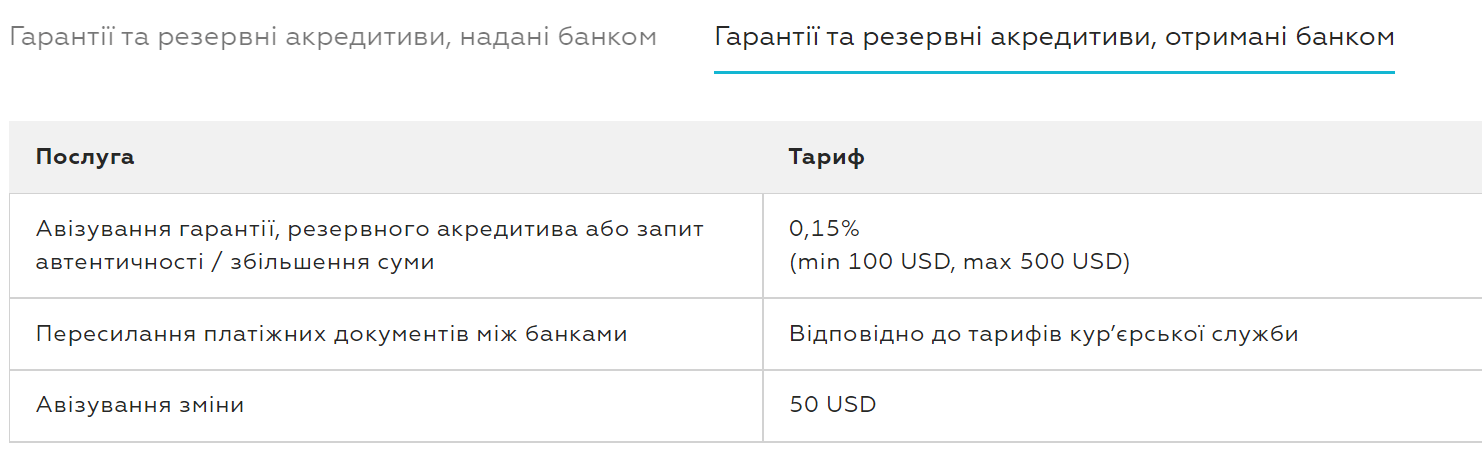 Головними перевагами банківської гарантії є:
− невисока вартість банківської гарантії;
−можливість ефективного вирішення питання з оплати зобов’язань без вивільнення грошових коштів з обороту або їх прямого запозичення в кредитних установах.
−може розглядатися як додатковий стимул виконати взяті зобов’язання за договором (поставити товар, виконати роботу та надати послугу).
	Поручительство (guarantee) – спосіб забезпечення виконання зобов’язань, відповідно до якого поручитель повністю або частково бере на себе відповідальність у разі настання передбаченого випадку виконати перед кредитором зобов’язання боржника.
	Поручительство можна розглядати як різновид фінансової гарантії. Відношення при поручительстві регулюються положеннями розділу «Зобов’язальне право» Цивільного кодексу України, згідно з яким договір поруки укладається між поручителем, боржником і кредитором виключно в письмовому вигляді.
		Відносини поручительства оформлюються шляхом укладання договору. З правової точки зору договір поруки створює зобов’язання для поручителя, а тому його зобов’язальною стороною є саме поручитель. Іншою стороною договору
поручительства може бути кредитор за основним зобов’язанням або інша особа, включаючи боржника.
	Відповідно до ст. 554 Цивільного кодексу України боржник і поручитель відповідають перед кредитором солідарно. Особливість поручительства полягає в тому, що зобов’язання за договором поруки має характер додаткового (акцесорного) по відношенню до основного зобов’язання. Це означає, що припинення основного зобов’язання одночасно припиняє дію договору поруки.
	У вітчизняній банківській практиці при кредитуванні фізичних осіб (споживче, іпотечне кредитування) банки з метою додаткового забезпечення наданого кредиту можуть залучати поручителів боржника для солідарної відповідальності в разі неможливості виконання основним позичальником своїх зобов’язань. Зазвичай, такими поручителями стають близькі родичі або друзі позичальника, яким останній не сплачує ніяких коштів.
2. Трастові послуги. Послуги банків зі
зберігання цінностей

	Правові основи надання банками трастових послуг та послуг зі зберігання цінностей трактуються у Законі України «Про банки і банківську діяльність» № 2121–III від 07.12.2000 р., Цивільному кодексі України № 435–IV від 16.01.2003 р. та Правилах з організації захисту приміщень банків в Україні, затверджених Постановою НБУ № 63 від 10.02.2016 р.
	Трастові (довірчі) послуги - це послуги банків з управління майном і фондовими цінностями, на правах довіреної особи. Трастові послуги засновано на довірчих правовідносинах, коли одна особа (засновник) передає своє майно у розпорядження іншій особі (довірительному власнику) для управління в інтересах третьої особи (бенефіціара).
	У трастовій операції беруть участь три сторони:
- довіритель майна (засновник трасту) – юридична або фізична особа, яка заснувала траст та/або передала довірительному власнику повноваження
власника належного їй майна відповідно до умов укладеного між ними договору;
- довірительний власник (траст) - сторона, яка здійснює управління майном. Ним можуть бути спеціалізовані трастові компанії (довірчі товариства) або комерційні банки;
- бенефіціар - особа, на користь та в інтересах якої надаються довірчі послуги. Ним може бути сам довіритель майна або третя особа.
	Види трастових послуг в залежності від характеру розпорядження майном класифікуються таким чином:
- активні операції - власність на майно, що знаходиться в довірчому управлінні, може відчужуватись шляхом продажу, надання застави без згоди довірителя;
- пасивні операції - коли майно, передане в довірче управління, не може використовуватись без згоди довірителя.
	У Законі України «Про банки і банківську діяльність» зазначено, що банки можуть здійснювати лише довірче управління коштами та цінними паперами за договорами з юридичними та фізичними особами.
Залежно від категорії довірителя майна розрізняють трастові послуги:
- на користь фізичних осіб:
	1. Розпорядження спадщиною, або заповідальний траст, тобто розпорядження майном клієнта після його смерті, може здійснюватися відповідно до письмового заповіту, залишеного померлим, в якому зазначений виконавець заповіту, або за рішенням суду, коли заповіт не був складений.
	2. Управління майном передбачає прийняття рішень щодо його розміщення, оформлення страхування і внесення страхових платежів, депозитні операції з готівкою, облікові операції, виплату доходів бенефіціару, аналіз ефективності використання майна тощо.
	3. Опікунство та забезпечення зберігання майна передбачає набір операцій, аналогічний управлінню майном. Зазначений вид трастових послуг поширюється переважно на неповнолітніх, які вважаються недієздатними для управління та володіння майном. Якщо неповнолітній дістав у спадщину майно, то в цьому разі призначається опікун, який розпоряджається ним в інтересах спадкоємця.
Опікунство та забезпечення зберігання майна існує в двох формах:
− опікунства індивіда (неповнолітнього, недієздатного);
− опікунства майна - у випадку, якщо власник майна фізично неспроможний самостійно здійснювати управління ним.
	4. Агентські послуги характеризуються тим, що одна особа (агент) учиняє як юридичні, так і фактичні дії за дорученням і за рахунок іншої особи (принципала). Кінцевою метою агентських послуг є встановлення договірних зобов’язань між принципалом і третьою особою. Агентські послуги включають, зокрема:
− збереження активів, наприклад цінних паперів;
− одержання доходів за ними та повідомлення клієнта;
− купівлю-продаж цінних паперів та доставку їх до клієнта;
− обмін цінних паперів;
− погашення облігацій;
− сплату податків;
− оформлення страхових полісів;
− оплату рахунків;
− укладання від імені клієнта договорів;
− отримування кредитів;
− купівлю-продаж іноземної валюти і дорогоцінних металів.
	на користь юридичних осіб:
− обслуговування облігаційної позики, що супроводжується переданням довіреній особі права розпорядження майном, яке слугує забезпеченням позики;
− агентські послуги;
− створення фондів погашення заборгованості, з яких, відповідно до умов договору, може здійснюватись погашення боргів, сплата відсотків, викуп облігацій; виплата дивідендів акціонерам тощо;
− тимчасове управління справами компанії у випадку її реорганізації чи ліквідації;
− послуги депозитарію (зберігання акцій, за якими акціонери передали право голосу уповноваженим представникам);
− розпорядження активами, включаючи управління нерухомістю як всередині країни, так і за кордоном;
− обслуговування працівників компанії. У цьому разі траст-відділи надають послуги в інтересах працівників, здійснюючи управління фондами компаній, призначеними для виплати пенсій, різних винагород та допомог;
− інвестування коштів клієнта у визначені ним види активів;
− управління коштами благодійних фондів.
	Однією з довірчих послуг; яку надають комерційні банки фізичним і юридичним особам, є послуги щодо зберігання цінностей. Основною рисою надання таких послуг є те, що комерційні банки мають відповідні спеціальні приміщення чи спеціальне обладнання, які виключають випадкову втрату або пошкодження цінностей, прийнятих на зберігання.
	Послуги щодо зберігання цінностей надаються комерційними банками у трьох формах: зберігання цінностей клієнтів у сховищі; надання клієнтам сейфів у приміщенні банку; надання нічних сейфів клієнтам.
	Індивідуальні банківські сейфи є одним з найбезпечніших та найбільш популярним способом зберігання цінностей. Індивідуальні банківські сейфи розташовуються в надійно захищених сховищах банку і повинні відповідати вимогам українського законодавства, які постійно підвищуються.
Такі банківські сховища оснащені системами безперебійного енергопостачання, сучасними засобами відеоспостереження та контролю, охоронним і газовим пожежогасінням тощо.
	Вартість оренди сейфа є диференційованою в залежності від його розмірів і регіону. Сейфи діляться на вісім категорій за обсягом, кожному з яких присвоюється певний тариф. Також на вартість оренди впливає термін оренди індивідуального сейфа.
	Банки стягують плату кожен день використання сейфа. Середній тариф складає 15–20 грн. на день для невеликих сейфів, 20–30 грн. – для сейфів середнього обсягу (від 30 до 50 л) та 30–50 грн. – для скриньок, у яких поміщаються габаритні предмети. У деяких випадках плата може сягати 100 грн. в день. Якщо перевести денний тариф до місячної плати, то вийде десь від 450 до 1500 грн. користування сейфом.
	Послуга оренди індивідуального сейфа надається тільки клієнтам банку, які мають активні рахунки. Для оренди індивідуального сейфа необхідно звернутися у відділення банку, обладнане сховищем індивідуальних сейфів, і надати працівнику банку паспорт або інший документ, що засвідчує особу, а
також довідку про присвоєння ІПН.
Після цього укладається договір оренди індивідуального банківського сейфа, вноситься орендна плата, сума застави за ключ. Договір оренди індивідуального банківського сейфа в банку може бути оформлений фізичними та юридичними особами на термін від одного дня до року.
	Користуватися індивідуальним банківським сейфом може тільки особа, яка орендувала у банку сейф, або її довірена особа, але тільки на підставі належним чином оформленої нотаріальної довіреності або довіреності, оформленої в банку.
	Для доступу в приміщення сховища потрібно звернутися у відділення банку, в якому орендується сейф, і пред'явити працівнику відділення оригінал паспорта для ідентифікації.
	Доходи від трастових послуг формуються за рахунок комісійних винагород (щорічні відрахування від доходів трасту, щорічний внесок з первинної суми трасту тощо). 	Ставки внесків диференційовані залежно від видів трастів та пов 'язаних з ними послуг по управлінню трастами. За надання довірчих послуг банк стягує плату, розмір якої встановлюється в договорі між банком та клієнтом.
Переваги, що генерують трастові послуги: можливість кваліфікованого управління та зниження фінансових ризиків, що забезпечить високі прибутки для юридичних осіб; можливість кваліфікованого розпорядження та управління спадщиною для фізичних осіб та зниження їх фінансових ризиків; можливість опікунства та кваліфікованого збереження майна недієздатних осіб; велика ніша та поле діяльності для вітчизняних банків, диверсифікація їх діяльності, розширення клієнтської бази, що забезпечить додаткові прибутки; банк може забезпечити посередництво в організації випуску цінних паперів; можливість формування інвестиційного портфеля за допомогою працівників банків, підбір об’єктів інвестування.
	Недоліки та фінансові ризики, що генерують трастові послуги: низький рівень розповсюдження серед банків України та фактично монополізація трастових послуг декількома банками; ризик для клієнта у змові банка з іншими кредитно-фінансовими інституціями, що може призвести до втрати бізнесу клієнта; ризик втрати майна внаслідок некваліфікованого управління; відсутність чіткої законодавчої бази з приводу надання трастових послуг банківськими установами, що генерує ризик правової незахищеності, як для банків, так і для його клієнтів.
3. Інформаційні та консультаційні послуги банків

	У світі консультаційні та інформаційні послуги фізичним та юридичним особам давно увійшли в практику банківського бізнесу, тобто стали необхідною складовою банківської діяльності. Даючи характеристику динаміки трансформації сфери банківських послуг, зарубіжні фахівці найчастіше згадують саме консультаційні послуги. Вони відносяться до так званих поза балансових операцій, які представляють собою нові джерела зростання економічного потенціалу кредитних установ. Такі послуги не виражаються в наданні кредиту або подібних операціях і не ведуть до зростання активів або пасивів, тобто знаходяться «поза балансом», а оплачуються у формі гонорару або комісій. До речі, консультування сьогодні вважається за кордоном одним з найбільш високооплачуваних видів професійної діяльності.
	З іншого боку ст. 56 Закону України «Про банки та банківську діяльність» врегульовані питання мінімального обсягу обов’язкових інформаційних послуг і способів їх надання. Згідно зазначеного нормативного акту Клієнт має право доступу до інформації щодо діяльності банку. Банки зобов’язані на вимогу клієнта надати
таку інформацію:
	1) відомості, які підлягають обов’язковій публікації, про фінансові показники діяльності банку та його економічний стан;
	2) перелік керівників банку та його відокремлених підрозділів, а також фізичних та юридичних осіб, які мають істотну участь у банку;
	3) перелік послуг, що надаються банком;
	4) ціну банківських послуг;
	5) іншу інформацію та консультації з питань надання банківських послуг;
	6) щодо кількості акцій (паїв) банку, які знаходяться у власності членів виконавчого органу банку, та інформацію в обсязі, визначеному Національним банком України, про осіб, частки яких у статутному капіталі банку перевищують 5 відсотків;
	7) інформацію, обов’язковість надання якої передбачена законом.
	Банк зобов’язаний мати власний веб-сайт та розміщувати на ньому інформацію, визначену законами, нормативно-правовими актами НБУ, а також нормативно-правовими актами Національної комісії з цінних паперів та фондового ринку. Банк несе відповідальність за актуальність та достовірність інформації,
розміщеної на його веб-сайті.
	Банк розміщує на своєму веб-сайті відомості про боржників, які є пов’язаними з банком особами, що прострочили виконання зобов’язань (за основною сумою та процентами) перед таким банком на строк понад 180 днів, а також вимоги банку до таких боржників. Відомості про таких боржників містять таку інформацію:
1) для фізичних осіб - прізвище, ім’я та по батькові, розмір простроченого зобов’язання, кількість днів прострочення;
2) для юридичних осіб - повне найменування, ідентифікаційний код у Єдиному державному реєстрі юридичних осіб, фізичних осіб - підприємців та громадських формувань, розмір простроченого зобов’язання, кількість днів прострочення.
	Банк зобов’язаний щомісяця оновлювати відомості, зазначені у частині третій цієї статті, станом на перший робочий день місяця, наступного за звітним, упродовж усього часу, протягом якого боржник - фізична особа, яка є пов’язаною з банком особою, прострочив виконання зобов’язання перед банком. Опублікування таких відомостей не потребує отримання на це згоди боржника - фізичної особи, яка є пов’язаною з банком особою. Банк видаляє відомості, зазначені у частині третій цієї статті, про боржників, які є пов’язаними з банком особами, які станом на день
оновлення відомостей виконали свої зобов’язання перед таким банком або їх зобов’язання припинені.
	НБУ має право визначати мінімальний обсяг інформації, яка повинна надаватися споживачу фінансових послуг щодо кожного виду банківської послуги, якщо такий мінімальний обсяг інформації не встановлений законом.
	У загальному значенні консультаційні (консалтингові) послуги банку можна визначити як вид інтелектуальної діяльності, пов'язаний з аналізом, дослідженням і видачею інформації, порад і рекомендацій з широкого кола питань як у сфері банківської діяльності, так і за її межами.
	Продукт (результат, ефект) консультаційної діяльності відрізняється не тільки від виробленого в промисловості, а й в інших галузях сфери послуг. Особливість консультаційних послуг полягає в тому, що будь-яку з них клієнт може (а в багатьох випадках повинен) отримати заздалегідь. Інакше кажучи, має місце значний часовий розрив між моментом придбання більшості пропонованих послуг та отриманням покупцем очікуваного ефекту. Прикладом консультаційних послуг, які надані в даний час, а будуть використані в майбутньому, можуть служити розроблені консультантами багатоваріантні стратегії розвитку в різних ситуаціях, прогнози, юридичні консультації перед початком масштабних перетворень підприємства.
Крім того, ефект консультаційних послуг багато в чому залежить від компетенції користувачів, що в цілому ряді випадків зумовлює необхідність прямої участі консультанта в процесі практичної реалізації власних рекомендацій.
	Всю сукупність консультаційних послуг, які банки можуть надавати клієнтам, доцільно розділити на два блоки: послуги загального характеру і послуги спеціальні.
	Консультаційні послуги загального характеру не є буквально банківськими операціями (угодами), так як самі по собі не припускають будь-які дії з грошима (прийом, видачу, переклад і т.п.) в будь-якій їх формі. У той же час вони є видом супутніх послуг (за класифікацією, прийнятою в даній книзі), причому всіх операціях банків: базовим (кредитним, депозитним та ін.), загальним (лізинговими, довірчого управління та ін.), Допоміжним і навіть супутнім базовим. Іншими словами, дані послуги пронизують практично всі напрямки діяльності будь-якого банку, нормально спілкується з клієнтами.
	Крім того, банки надають деякі консультаційні послуги спеціального характеру, які пов'язані з банківськими операціями (угодами) для конкретних клієнтів лише опосередковано і до того ж не можуть вважатися загальнопоширеними. Головна їхня відмінність від консультаційних послуг загального характеру полягає в тому, що вони
не є, як правило, супутніми, технологічно підтримуючими перераховані вище види операцій, а являють собою самостійний предмет відносин (договорів) між банками і клієнтами. 
	Банківські консультаційні послуги загального характеру за змістом можна розділити на: технологічні; правові; інформаційно-довідкові.
	Крім того, з інших підстав їх можна представляти як послуги: надаються на постійній або тимчасовій основі; платні і безкоштовні.
	Отримання клієнтом від банку будь-якої послуги пов’язано з інформацією, тому перш ніж вирішити, з яким банком взагалі слід укласти той чи інший договір, потенційний клієнт знайомиться з інформацією в ЗМІ, на рекламних стендах в офісах банків (відомості про деякі з них і про умови, на яких вони обслуговують клієнтів, плакати та буклети, зразки заповнення банківських документів тощо). Ці дані необхідні клієнту навіть для укладення самого простого договору з банком.
	Банки зацікавлені в консультуванні клієнтів з цілого ряду причин, серед яких в якості основних можна відзначити наступні:
	• утримання наявних клієнтів (вони повинні бути задоволені тим, як з ними працює банк);
• демонстрація рівня професіоналізму службовців та їх готовності до розвитку партнерських відносин з клієнтами, створення позитивного іміджу банку;
• зростання банківської кваліфікації клієнтів (їх представників), що полегшує спілкування і підвищує ефективність взаємодії сторін;
• залучення нових клієнтів (якщо це відповідає політиці банку);
• збільшення обсягу реалізації основних послуг і в кінцевому рахунку отримання більшого прибутку.
	Найбільш ефективним з точки зору фінансового результату буде комплексне консультаційне обслуговування клієнта, інтегроване з традиційними банківськими продуктами.
	До числа консультаційних послуг загального характеру, пов'язаних з базовими банківськими операціями, можна віднести, наприклад, консультації:
1) про порядок відкриття та ведення розрахункових, поточних та інших рахунків;
2) про правила ведення кредитних, депозитних, розрахунково-платіжних і касових операцій та їх найбільш доцільних варіантах застосування;
3) про операції з цінними паперами;
4) про операції з іноземною валютою;
5) про оформлення банківських розрахунково-платіжних документів.
	Подібні послуги - необхідна частина діяльності будь-якого банку. Досить часто їх надають рядові спеціалісту) банку у формі порад, рекомендацій, в режимі «запитання – відповідь» і без оплати. У цьому випадку консультації носять разовий характер і нетривалі за часом.
	Ряд консультаційних послуг дозволяє підвищити авторитет банку, зробити йому додаткову рекламу, по не обов'язково приносить пряму комерційну вигоду.
	Так, деякі банки для підвищення якості обслуговування пропонують своїм клієнтам послуги персонального менеджера, через якого і відбувається спілкування клієнта з банком. Персональні менеджери намагаються з'ясувати, які потреби клієнта, в чому конкретно йому необхідно сприяння, і надають відповідні інформаційні та консультаційні послуги. Послуги персональних менеджерів, як правило, надаються безкоштовно.
	Однак проконсультувати клієнта подібним чином можна не завжди. Наприклад, консультації з приводу випуску та обігу цінних паперів вимагають великого обсягу роботи і, відповідно, значних витрат часу. Можливі види робіт тут такі:
• аналіз ринку цінних паперів;
• правове консультування;
• професійне навчання співробітників клієнта;
• оцінка ліквідності та перспективності конкретних цінних паперів;
• покупка-продаж контрольного пакета акцій, його консолідація;
• інформаційне обслуговування.
	Індустрія цінних паперів вельми складна, продукти (інструменти) фондового ринку різноманітні, обстановка на ньому міняється швидко, присутня безліч ризиків. Все це не дозволяє клієнту самому розібратися як слід в цих проблемах і, отже, спонукає його звернутися до банківських фахівців. Працівник банку повинен володіти вмінням отримати від клієнта великий обсяг різноманітної інформації, щоб з широкого спектру рішень вибрати тс, які найбільшою мірою відповідають його бажанням і можливостям. Насамперед консультанту необхідно ясно уявити цілі, яких клієнт розраховує досягти в результаті вкладення коштів, мотиви, які спонукають його до цього, а також ступінь ризику, яку він готовий прийняти.
	Отримує розвиток консультування через Інтернет. Інакше кажучи, за допомогою Мережі реалізуються інструменти «самоконсультування», коли на базі
структурованого алгоритму «запитання – відповідь» користувач автоматично отримує рекомендації, що стосуються, наприклад, структури інвестицій. Поширювані за допомогою Інтернету інструменти є стандартними рекомендаціями з управління активами без урахування структури депозитів конкретного клієнта. Через це така порада може суперечити рекомендацій консультанта з найближчої філії цього ж банку.
	Щоб уникнути подібної суперечки необхідно, щоб всі канали консультування (електронні канали, консультування по телефону та ін.) «Говорили» на одній мові незалежно від способу подання консультації. Природно, це вимагає створення єдиних методик отримання, обробки та видачі інформації і рекомендацій, а також постійного задоволення потреб інвесторів в інформаційній базі банку про ринок і про кожного клієнта. Головна мета полягає в тому, щоб визначення профілю клієнта дозволяло отримувати однаковий результат незалежно від того, який консультант і через який канал працював. Побудована таким чином процедура консультування дає клієнтам можливість самостійно і більш усвідомлено аналізувати і актуалізувати інформацію про свої активи за допомогою Інтернету, а також укладати необхідні угоди.
В даний час комерційні банки здебільшого володіють сучасними засобами комунікації, комп'ютерним зв’язком, що забезпечує клієнтові можливість цілодобового доступу до «електронного інформатору» та отримання стандартної банківської інформації двох видів:
• загальнодоступні відомості (про послуги банку, про котирування різних фінансових інструментів, включаючи дані про курси валют, про значущі політичних, економічних і фінансових подіях);
• інформація про стан рахунку, призначена тільки для даного конкретного клієнта і доступна виключно йому.
	Впровадження автоматизованої інформаційної системи, можливо, не приносить банку великої матеріальної вигоди (наприклад, за користування такою системою, до речі, аж ніяк не дешевою, деякі банки не беруть комісійні). Однак в умовах конкурентної боротьби банк за рахунок розширення спектра послуг має можливість залучити нових клієнтів і в підсумку виграти на обсязі основних операцій.
	Для успішного розвитку сфери консультаційних послуг як загального, так і спеціального характеру банк повинен сформувати стратегію свого господарського поведінки на даному ринку, що відображає його пріоритети у сфері:
• складу клієнтури, що обслуговується;
• номенклатури надаваних консультаційних послуг;
• програмно-технічних комплектів, використовуваних при наданні даних послуг;
• підходів до ціноутворення на свої послуги;
• підходів до організації та оплаті праці своїх консультантів.
	Сучасні комерційні банки в країнах з розвиненою ринковою економікою пропонують своїм клієнтам широкий спектр консультаційних послуг не тільки з банківських питань, але і з цілої низки інших проблем (юридичних, бухгалтерських, аудиторських, аналітичних). Фахівці банків проводять консультації з різних питань фінансового планування та контролю, зокрема, зі складання кошторисів господарської діяльності підприємств, обчисленню собівартості продукції, питань ціноутворення, експертними оцінками щодо інвестування коштів, прогнозам руху ліквідності, управлінню поточними активами і т.п. Крім того, банківські фахівці консультують з глобальних питань стратегії бізнесу, таким як реорганізація компанії, збільшення обсягу капіталу, купівля інших компаній та ін.
	Таким чином, інформаційно-аналітичні послуги включають в себе:
1) аналіз господарської діяльності та окремих її складових;
2) здійснення науково-технічної та економічної експертизи проектів і рішень;
3) допомога при проведенні внутрішніх ревізій;
4) перевірку достовірності звітних даних;
5) перевірку платіжних документів;
6) економічний аналіз контрактів, правильності встановлення цін та інших умов.
	Банки можуть надавати послуги у сфері обліку і складання звітності підприємств й їх підрозділів.
	Велике значення мають правові послуги, в тому числі з питань застосування господарського законодавства, організації кредитно-розрахункових відносин, бухгалтерського обліку та фінансово-економічної роботи на підприємстві. Договори про консультування можуть укладатися на весь період діяльності клієнтів чи час реалізації укладених ними великих угод (наприклад, зовнішньоекономічних). 	Юридична служба банку може надавати послуги, що стосуються:
1) законодавства, що поширюється на банківську справу;
2) зовнішньоекономічної діяльності, фінансів та валютного регулювання як у нашій країні, так і за кордоном;
3) податкового обліку;
4) відносин власності, землекористування;
5) організації спільних і малих підприємств, акціонерних товариств і товариств з обмеженою відповідальністю;
6) законодавства зарубіжних країн;
7) підготовки пакетів установчих документів;
8) підготовки і ведення арбітражних справ, у тому числі в зовнішньоторговельному арбітражі.
	Номенклатура спеціальних інформаційно-довідкових послуг є доволі широкою. У неї можуть входити:
• надання копій документів;
• наведення довідок в архіві банку;
• надання довідкової неконфіденційної інформації про клієнтів;
• посередницькі послуги з підбору учасників різних угод,
• утворення банків даних з обладнання для надання його в лізинг і т.д.
	Наприклад, деякі банки обґрунтовано бачать свій успіх в тому, що їх постійні корпоративні та приватні клієнти розглядають їх як партнерів і радників у прийнятті правильних фінансових рішень і в залученні коштів для їх реалізації, регулярно
консультуються з банками з питань організації свого бізнесу. Ця роль вкрай важлива при побудові довгострокових довірчих відносин з клієнтом. Помітною її складової, зокрема, є допомога клієнтам в підборі ділових партнерів з числа інших його клієнтів, що сприяє полегшенню вирішення їх комерційних і фінансових проблем. Надаючи подібного роду послуги, банк одночасно вирішує і власні проблеми, оскільки у нього з’являються додаткові можливості залучити до себе на обслуговування контрагентів своїх клієнтів.
	Банки, що обслуговують експортерів, в сучасних умовах змушені не тільки контролювати їх діяльність, а й надавати їм консалтингові послуги. У більшості випадків проблема полягає в невмінні експортерів юридично грамотно скласти контракт. 
	Важливим напрямком консультаційної діяльності зарубіжних банків є складання на замовлення клієнтів довідок про різних фізичних і юридичних осіб, їх фінансове становище (якщо це не заборонено національним законодавством). Однак навіть у тих країнах, де складання таких довідок дозволено законом, з метою збереження комерційної таємниці клієнтів банки дотримуються певних правил. Зокрема, вони складають довідки лише за запитами банків та фірм, що мають спеціальний дозвіл на
отримання такої інформації (Великобританія). Банки не відповідають на запити приватних осіб і на анонімні запити.
	Законодавство більшості країн містить окрему вимогу, щоб відповіді на запити складалися ретельно і в тактовної формі. У разі неможливості видати однозначно позитивний відгук банки воліють використовувати формулювання, які точним чином відображають стан справ, але не підривають довіри до клієнту. У всіх випадках вони включають в довідку думку свого фахівця і керівництва.
	Окремим видом консультаційних послуг є опублікування банками різних довідково-аналітичних та довідкових матеріалів для торгово-промислової клієнтури банків, спеціальних кредитно-фінансових інститутів та інших користувачів. Робиться це, зокрема, у формі періодичних випусків так званих торгових бюлетенів. У цих бюлетенях міститься поточна інформація з різних аспектів національної та міжнародної торгівлі, вказуються зміни в правилах оформлення документів, дається інформація про потенційних постачальників (експортерах) тих чи інших товарів. Крім того, і експортери, і імпортери нерідко звертаються в свої банки з проханням допомогти знайти продавців (або покупців) цікавих їм товарів.
	Спеціальні відділи солідних банків, що займаються економічними
дослідженнями, складають докладні аналітичні огляди по різних галузях економіки своєї країни, а також багатьох держав світу. У таких оглядах зазвичай присутні загальна інформація про країну, економічні та політичні факти, обмеження на ведення торговельних операцій, порядок оформлення документів і т.п. Особливу увагу останнім часом приділяється складанню прогнозів на базі моделей оцінки можливих ризиків і найбільш ефективних способів їх страхування. Такі прогнози також доводяться до клієнтури.
	До числа послуг, які отримують подальший розвиток в даний час, відноситься фінансове консультування. До банків традиційно звертаються за фінансовими порадами їхні клієнти, особливо коли стоїть питання про оптимальне використання кредиту, заощаджень або інвестуванні коштів. Багато банків в паші дні пропонують фінансово-консультативні послуги, починаючи з допомоги в складанні податкових декларацій і бізнес-планів і закінчуючи консультаціями але маркетинговим дослідженням на внутрішньому і зовнішніх ринках.
	Якісне планування підприємством своїх грошових потоків вимагає багато часу і великих коштів, тому під силу лише великим і частково середнім підприємствам.
Банки за помірну плату можуть запропонувати менш сильним організаціям спирається на електронно-обчислювальну техніку систему планування грошових ресурсів на трьох рівнях: довгостроковому (до 5 років), середньостроковому (на рік) і короткостроковому. На основі даних про надходження та платежі підприємства банк дає рекомендації про найбільш раціональне їх комбінуванні.
	Банки також надають різні послуги консультаційного характеру малому бізнесу, чиї представники стикаються з великою кількістю фінансових та управлінських проблем. Об’єктами консультацій можуть бути питання технічного оновлення виробництва, підвищення ефективності використання обладнання, сировини і робочої сили, а також впровадження сучасних систем управління комерційною діяльністю.
	У цілому в розвитку консультаційних послуг, наданих банками провідних західних країн, слід відзначити тенденцію до універсалізації. Так, якщо в 60-70-і рр. минулого століття банки надавали консультаційні послуги в основному у сфері грошового обігу та кредиту, то надалі істотно було розширено коло питань, а також зростає кількість клієнтів, що звертаються в банки з заявками на отримання консультацій. Сьогодні багато банків (особливо великі) надають консультаційні послуги не тільки торгово-промисловій клієнтурі, а й самим різним підприємствам.
Використана література:
1. Закон України «Про банки та банківську діяльність» від 7 грудня 2000 р. № 2121.
2. Цивільний кодекс України (стаття 200). URL: https://zakon.rada.gov.ua/laws/show/435-15#Text
3. Господарський кодекс України. URL: https://zakon.rada.gov.ua/laws/show/436-15#Text
4. Уніфіковані правила для гарантій за вимогою. Публікація Міжнародної торгової палати № 758, 2010 рік. URL: https://ips.ligazakon.net/document/MU92214P
5. Положення про порядок здійснення банками операцій за гарантіями в національній та іноземних валютах, затвердженого постановою Правління Національного банку України від 15 грудня 2004 року, № 639.
6. Про затвердження форми та умов банківської гарантії. затвердженого постановою Правління Національного банку України від 03.08.2021,  № 82.
7. Банківські операції [текст]: навч. посіб. Н.І. Демчук, О.В. Довгаль, Ю.П. Владика. Дніпро: Пороги, 2017.
8. Банківська система: навчальний посібник / за заг. ред. Н. С. Ситник. Львів: ЛНУ імені Івана Франка, 2020. 580 с.